Marco, Garbis, ​Bedi
Plastikmüll
Inhaltsverzeichnis
I
Problematik
Wichtige Fakten
Lösungen
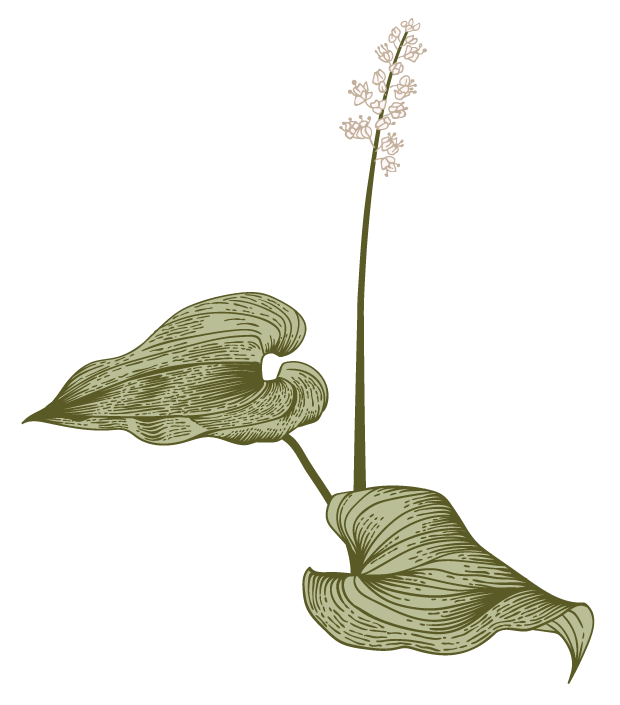 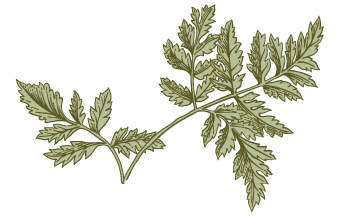 Projekte für die Entsorgung des Plastiks
Problematik
Wichtige Fakten
Durschnittseuropäer produziert mehr als 100 kg Plastikmüll pro Jahr
Die Recycling-Quote von Plastikmüll in Deutschland beträgt nur 15,6 Prozent
35% des Mikroplastiks im Meer stammt aus synthetischer Kleidung.
2050 mehr Plastik als Fische im Meer
5
Österreich beim Plastikverbrauch
In Österreich fallen jährlich 900.000 Tonnen Plastikmüll an. 1/3 davon wird derzeit recycelt. Rund 300.000 sind Verpackungsmüll.
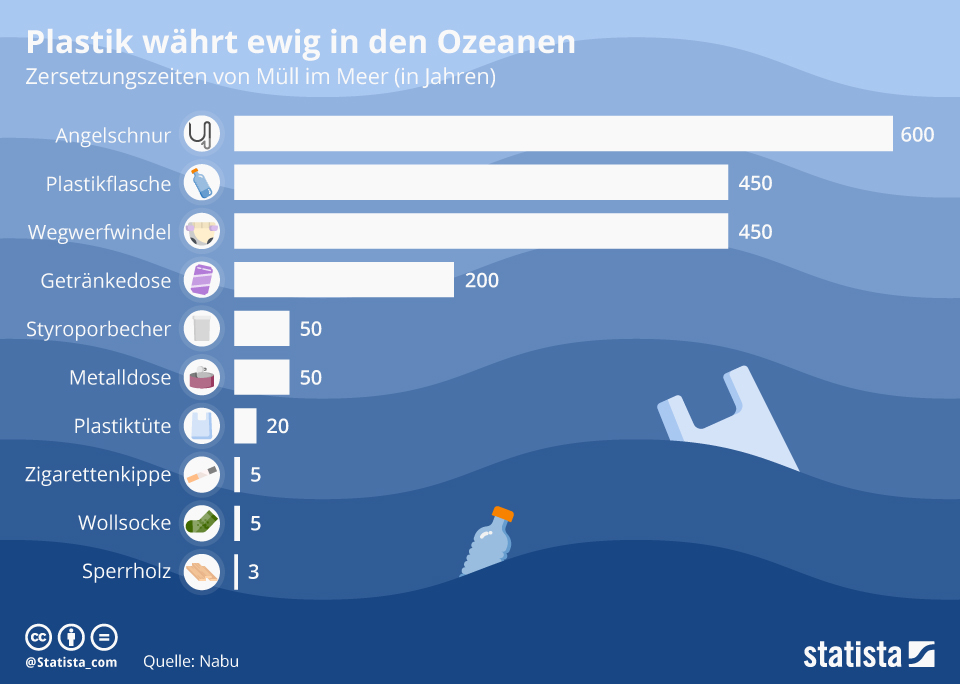 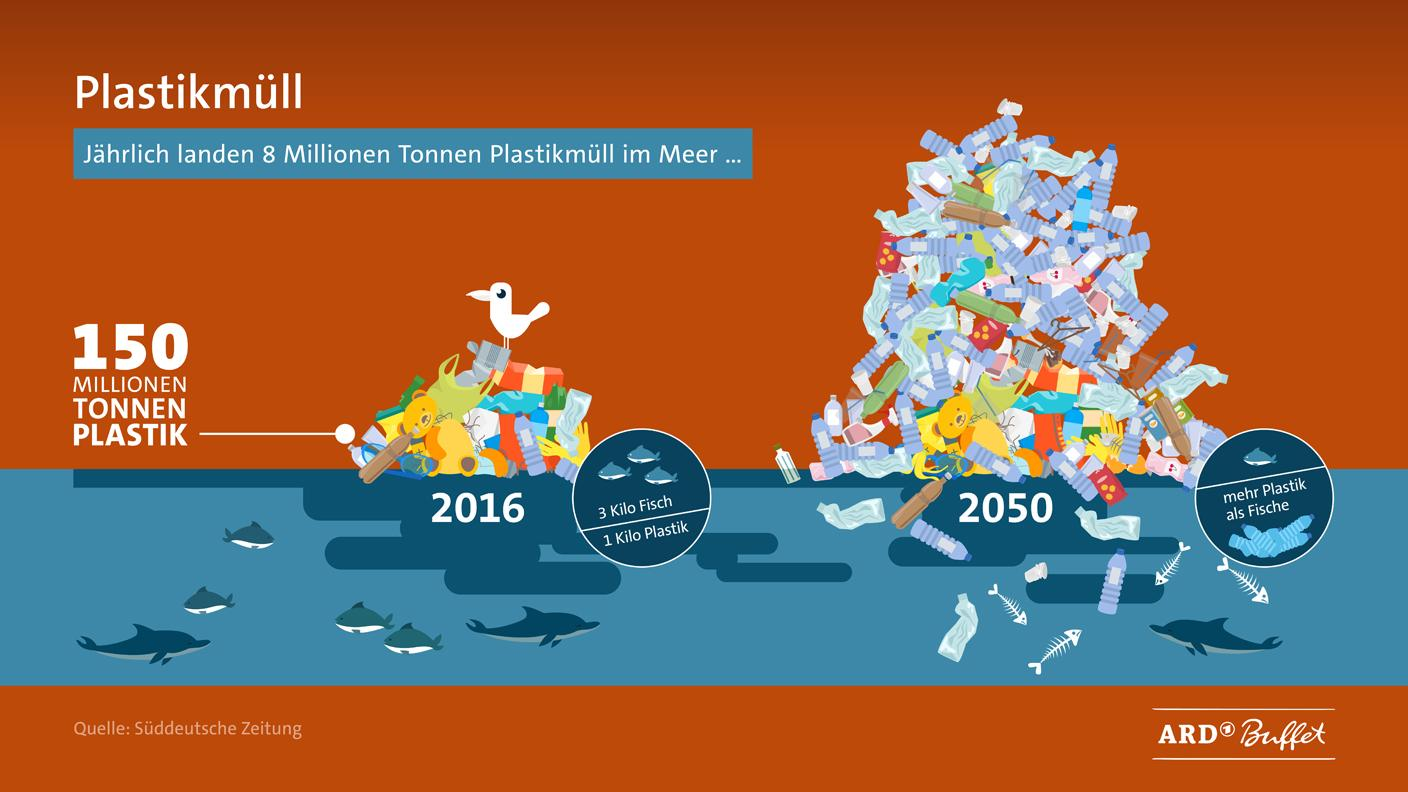 Vorschlag
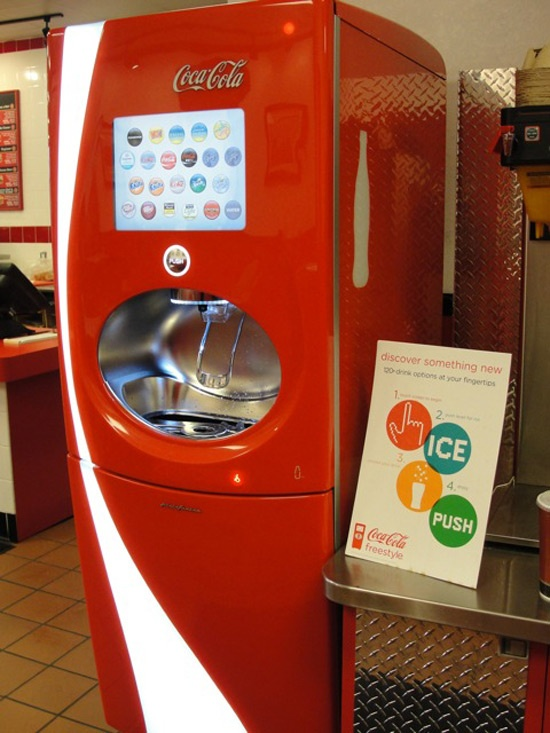 Getränkeautomat statt Plastikflaschen wegwerfen
Vorschlag
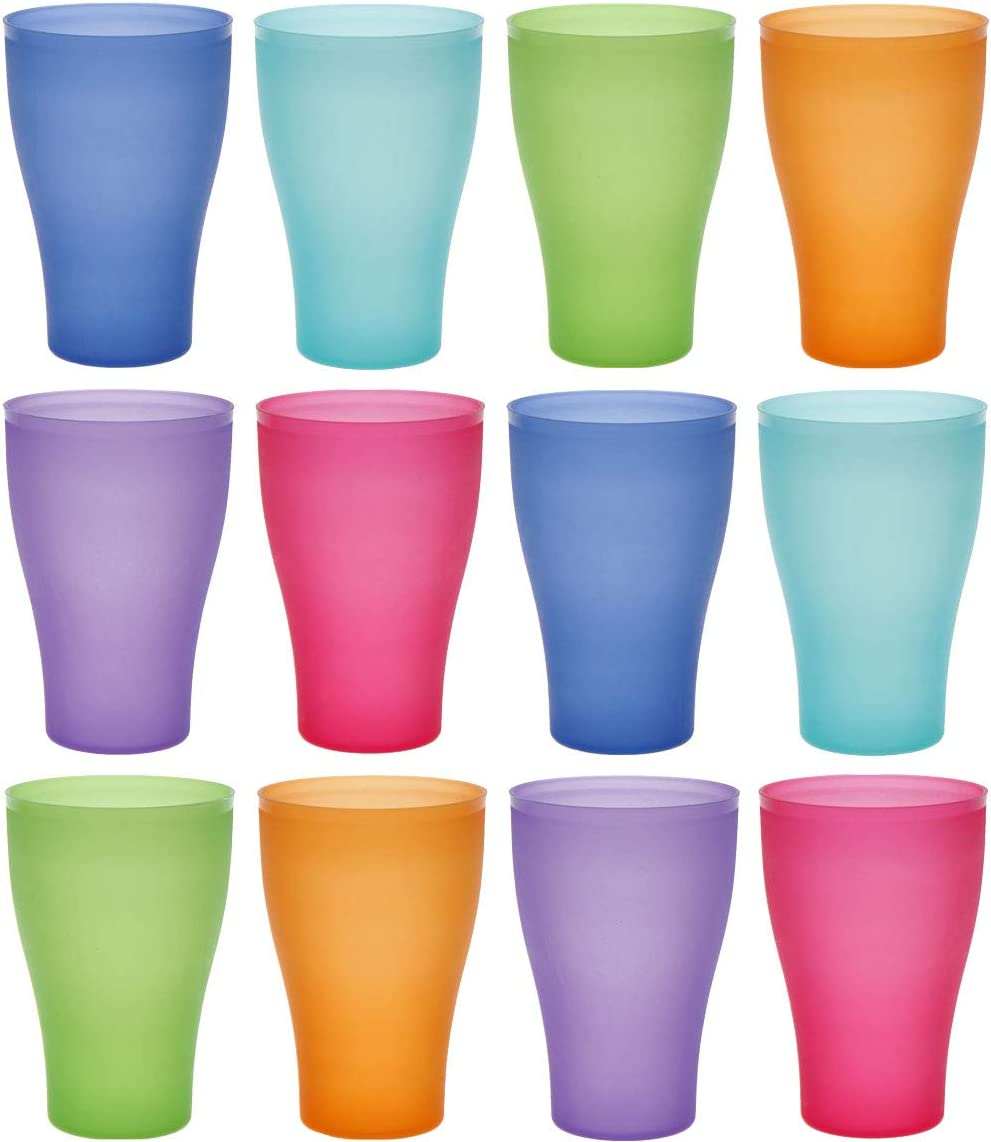 Mehr weg Plastikflaschen mit Pfand
Vielen Dank für eure Aufmerksamkeit